Подрядная организация осуществляющая работы по благоустройству территории площади «Базарная» в селе Кривошеино Томской области завершила работы по разбивке территории благоустройства в соответствии с проектом и приступила в завозу строительных материАлов на объект
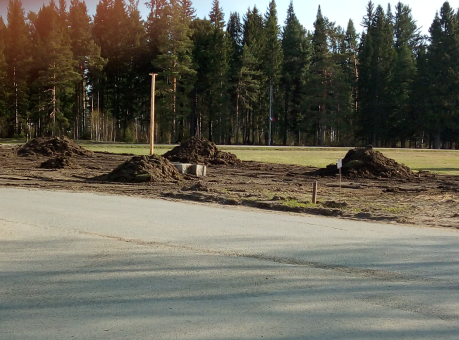 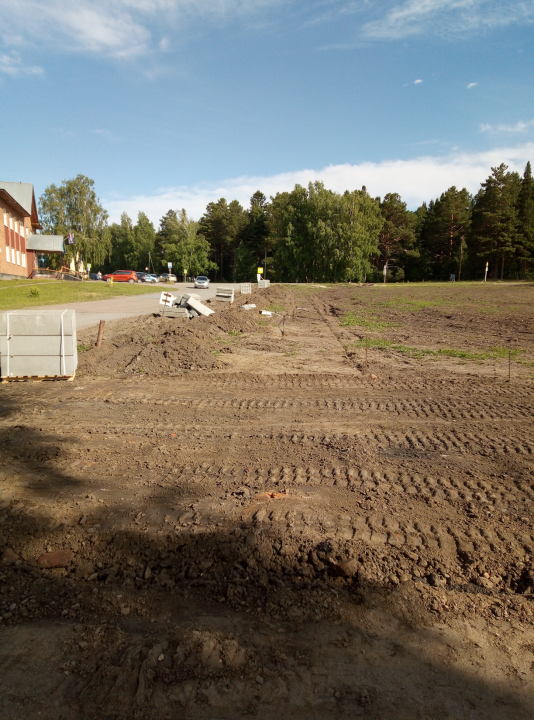